Мисс 
Мама
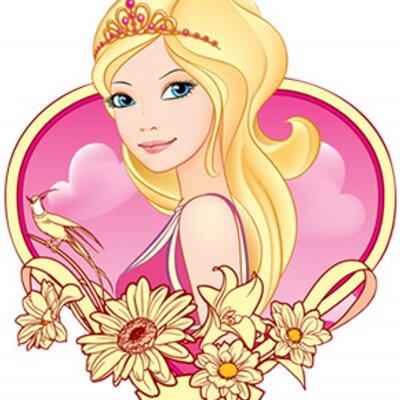 Песня  
Мамочка любимая
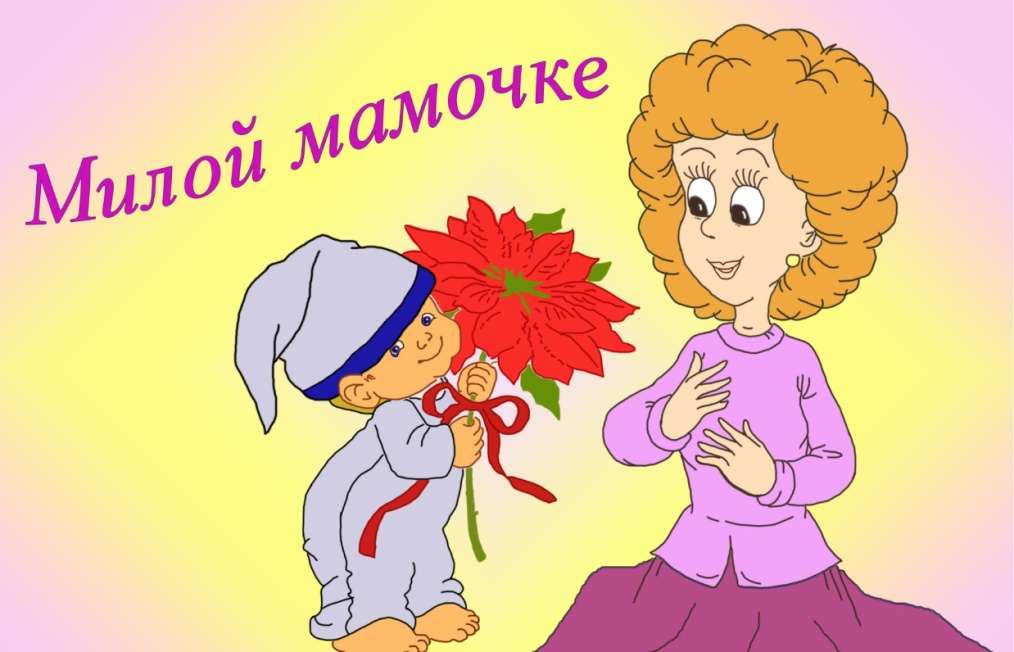 Визитная карточка
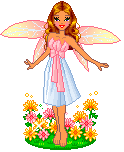 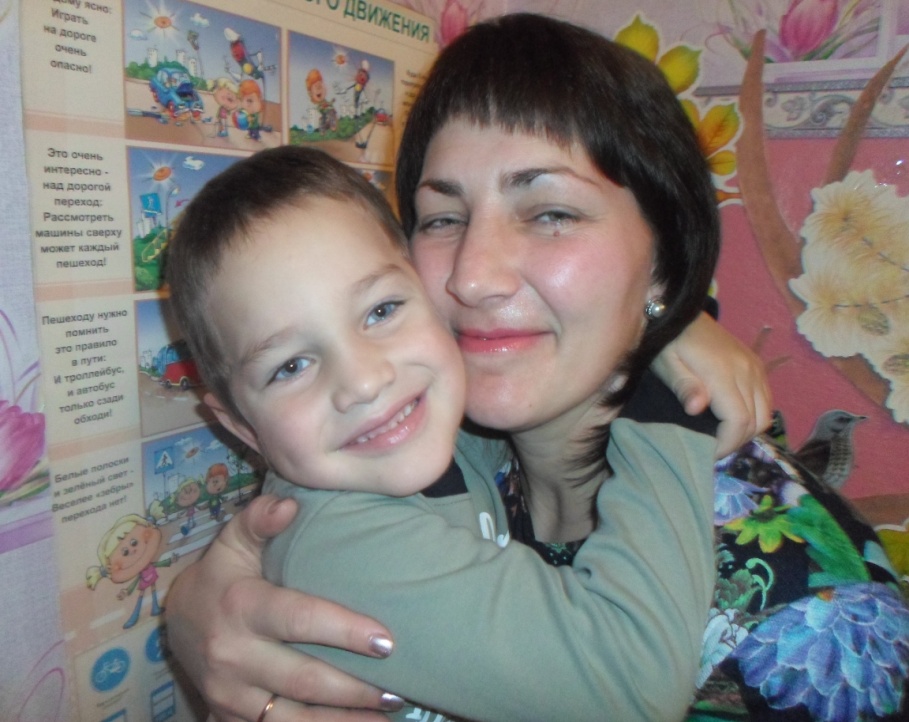 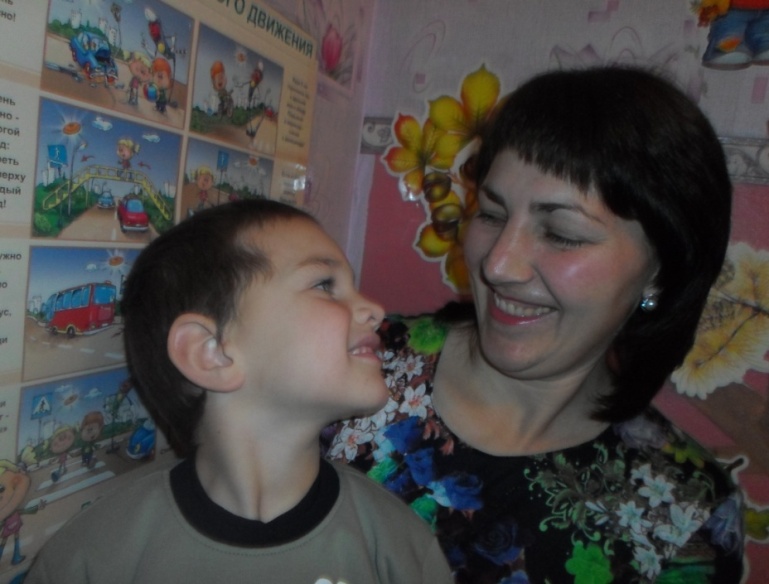 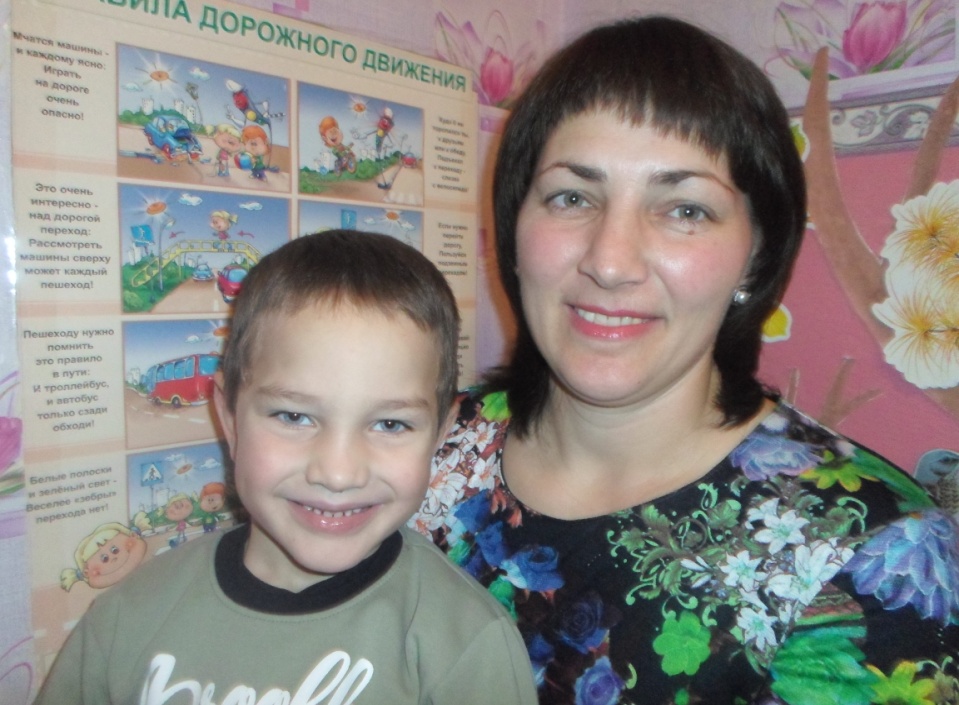 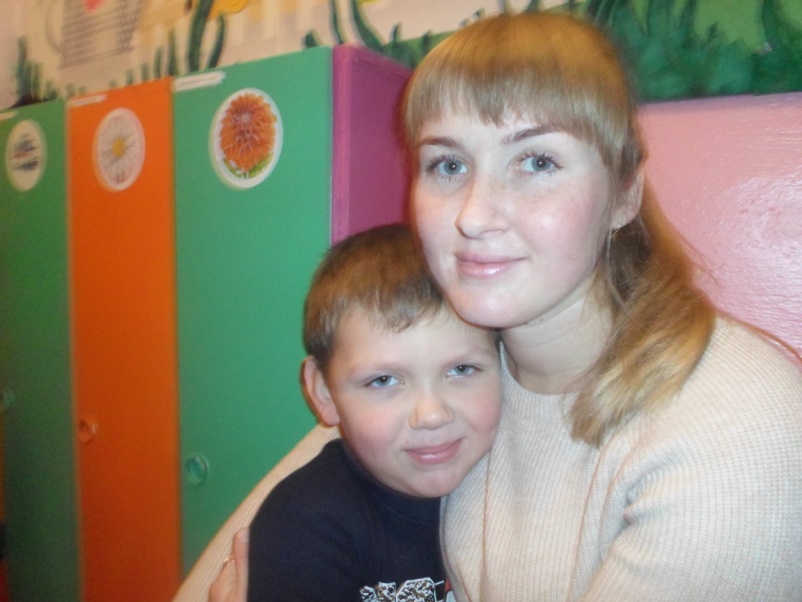 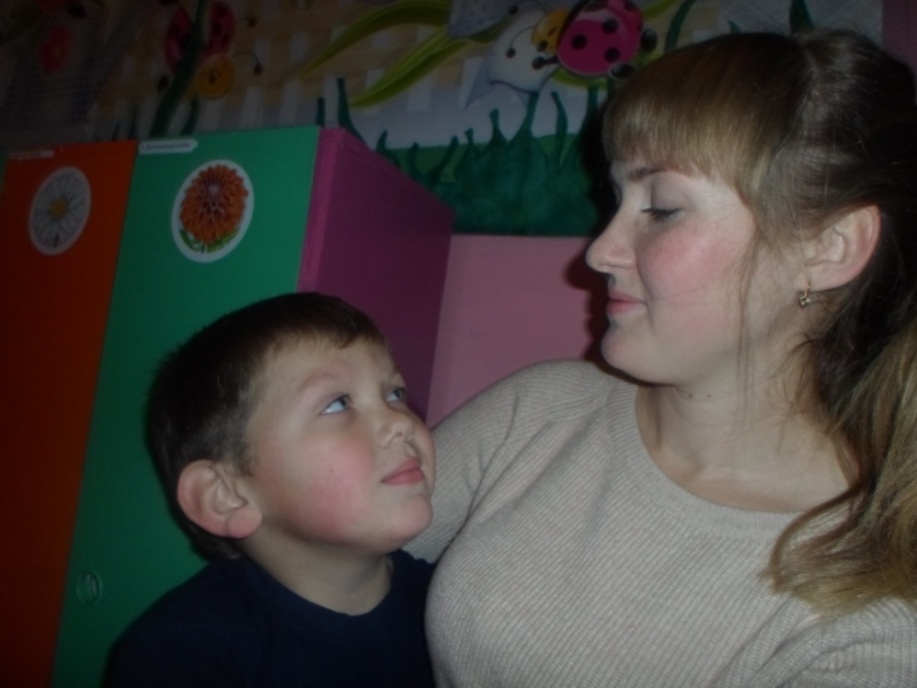 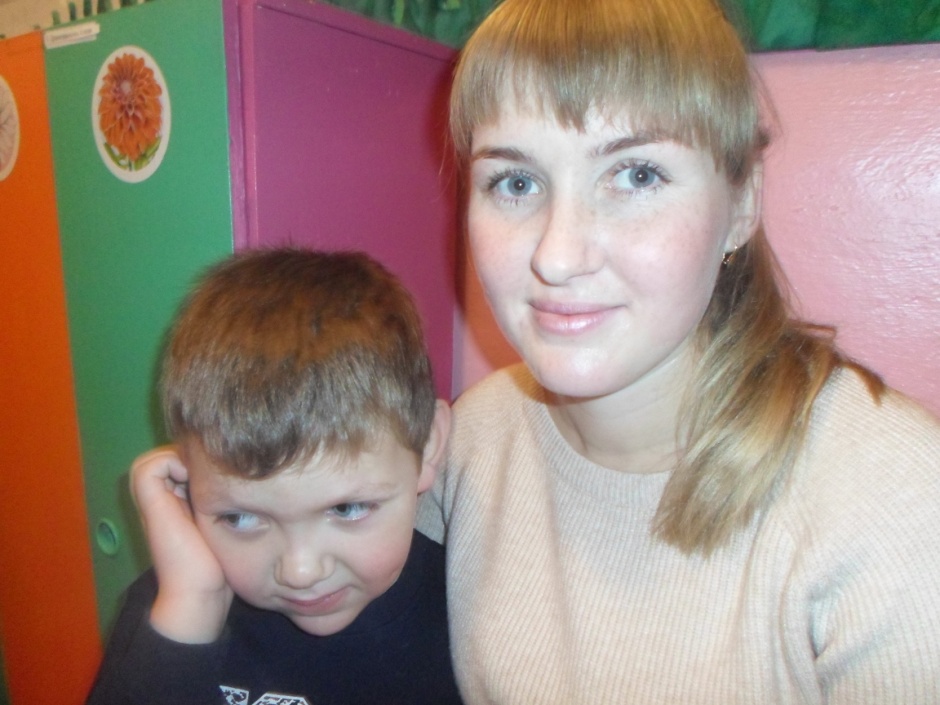 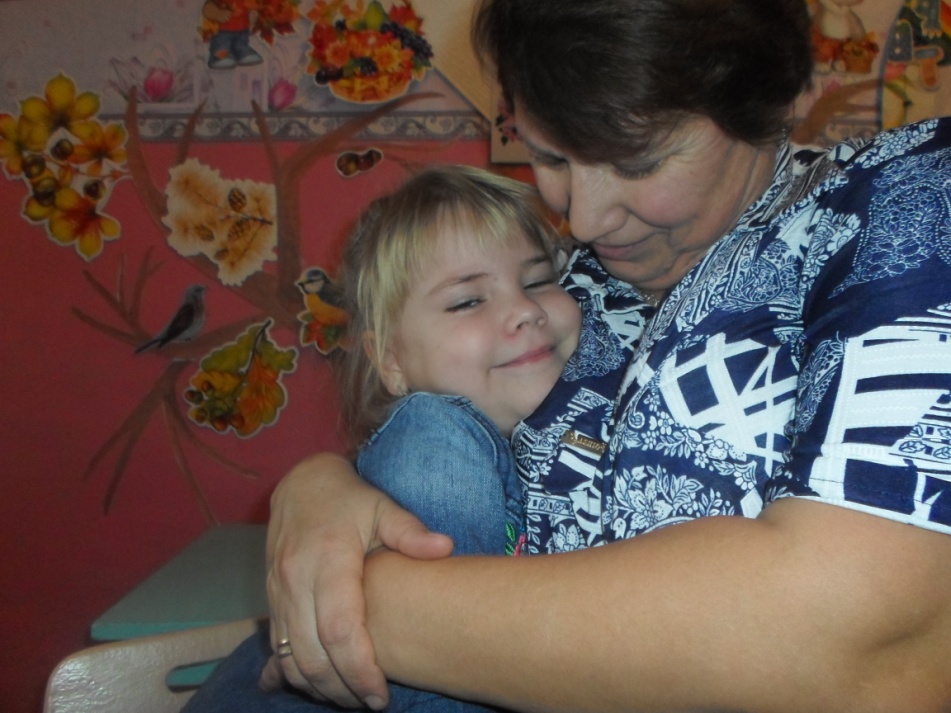 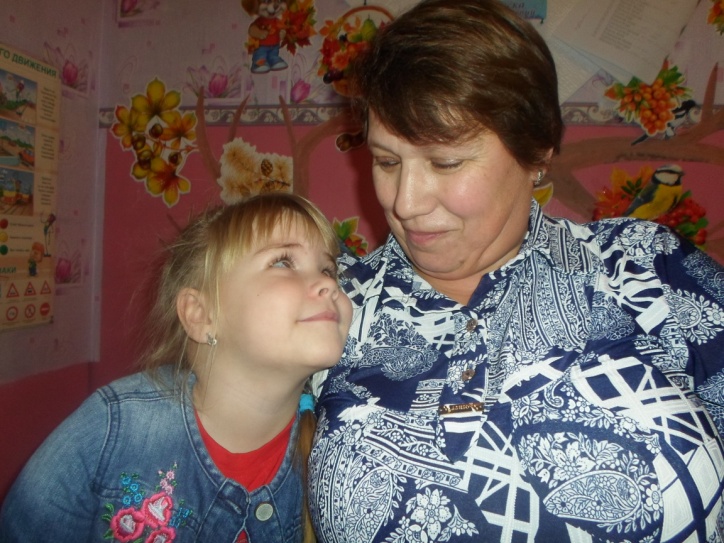 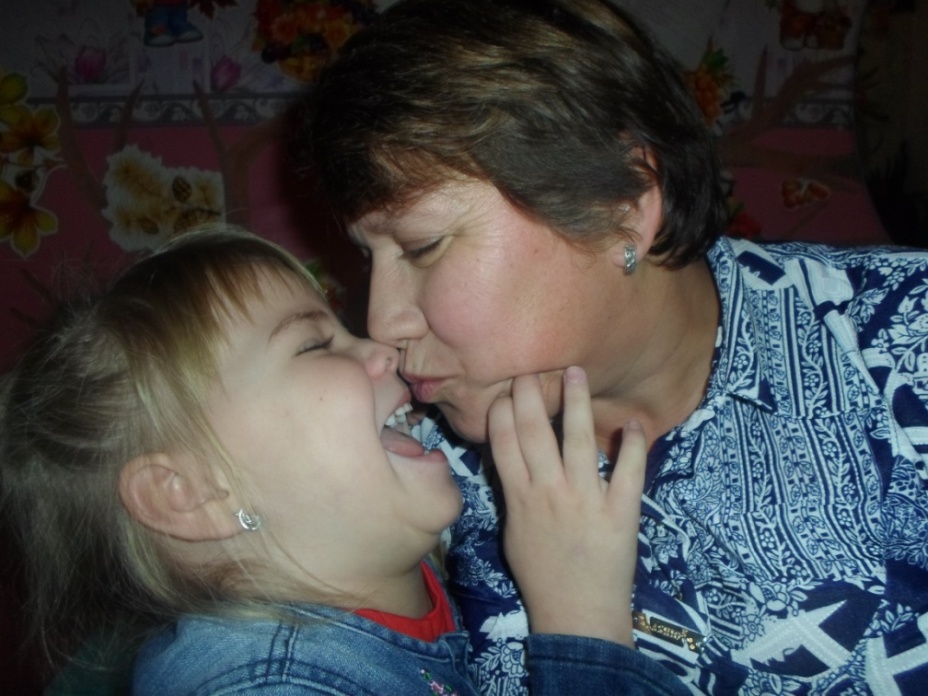 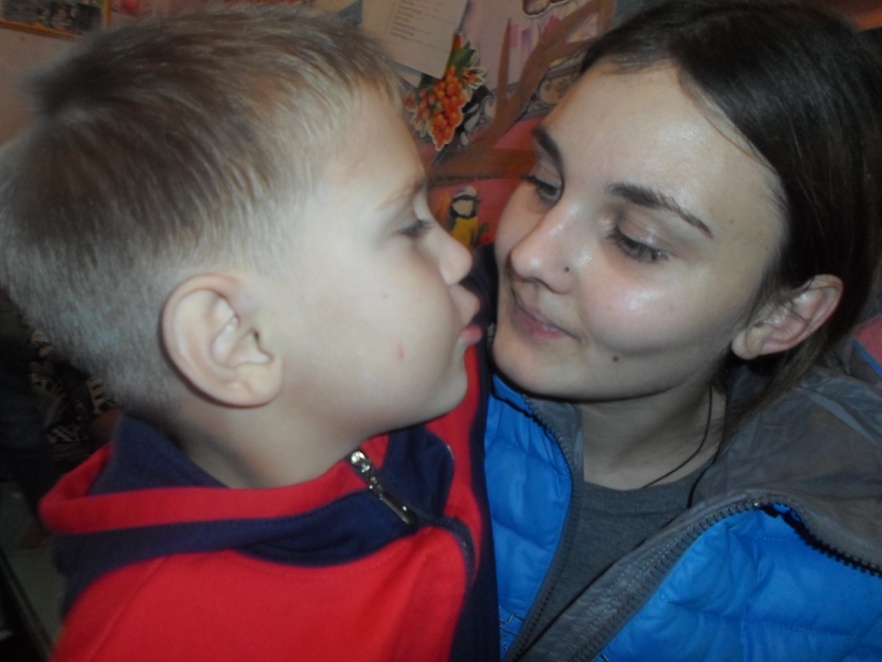 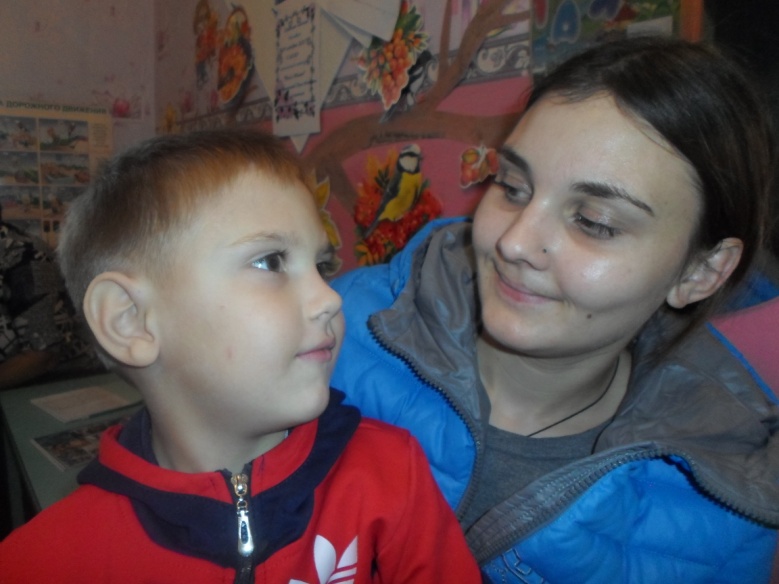 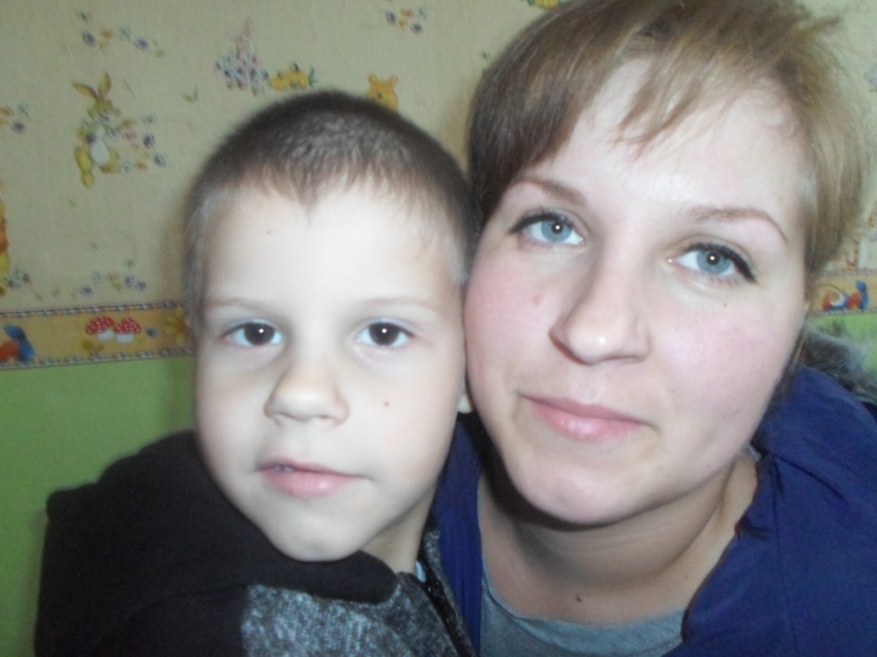 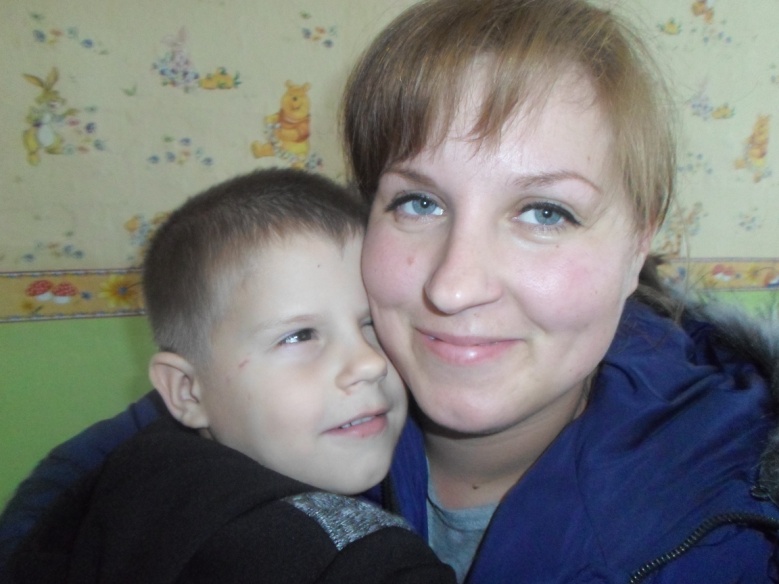 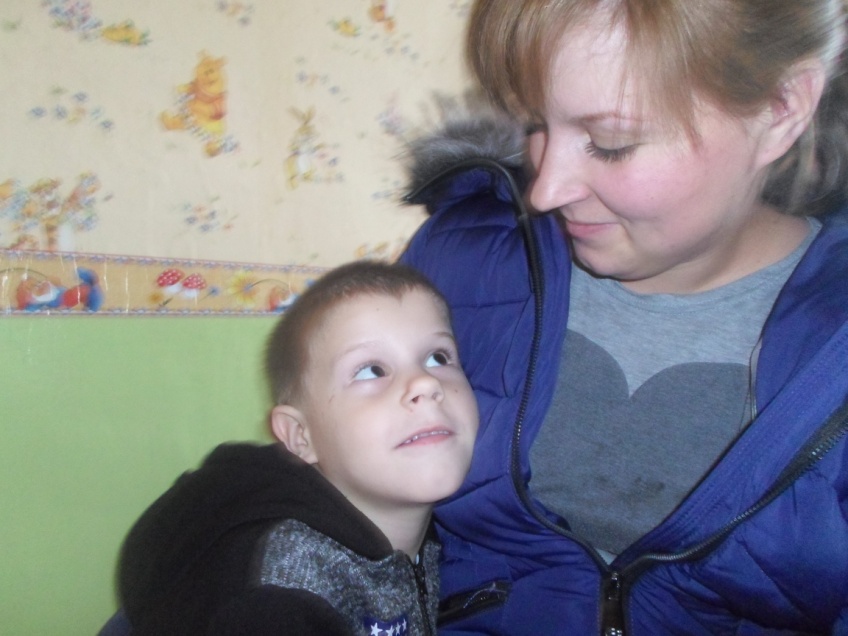 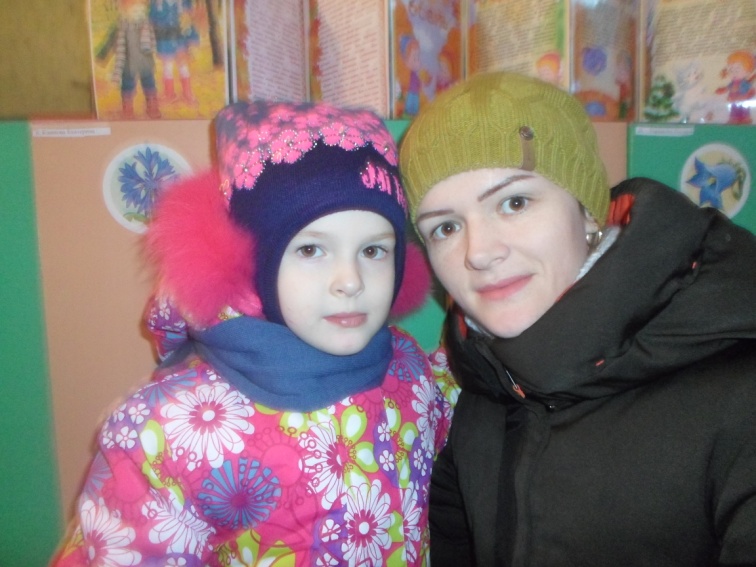 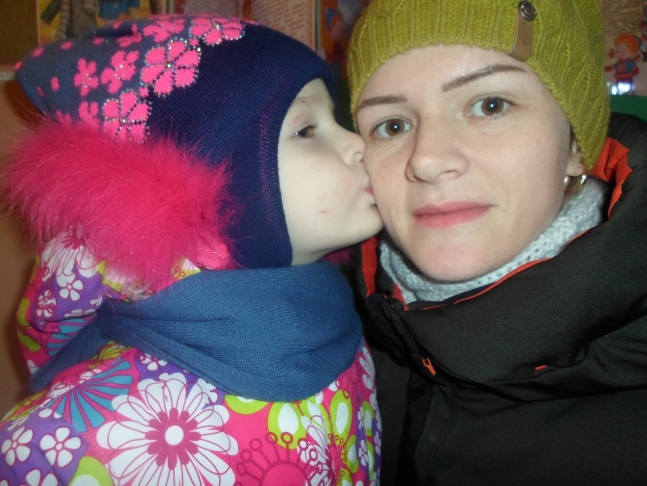 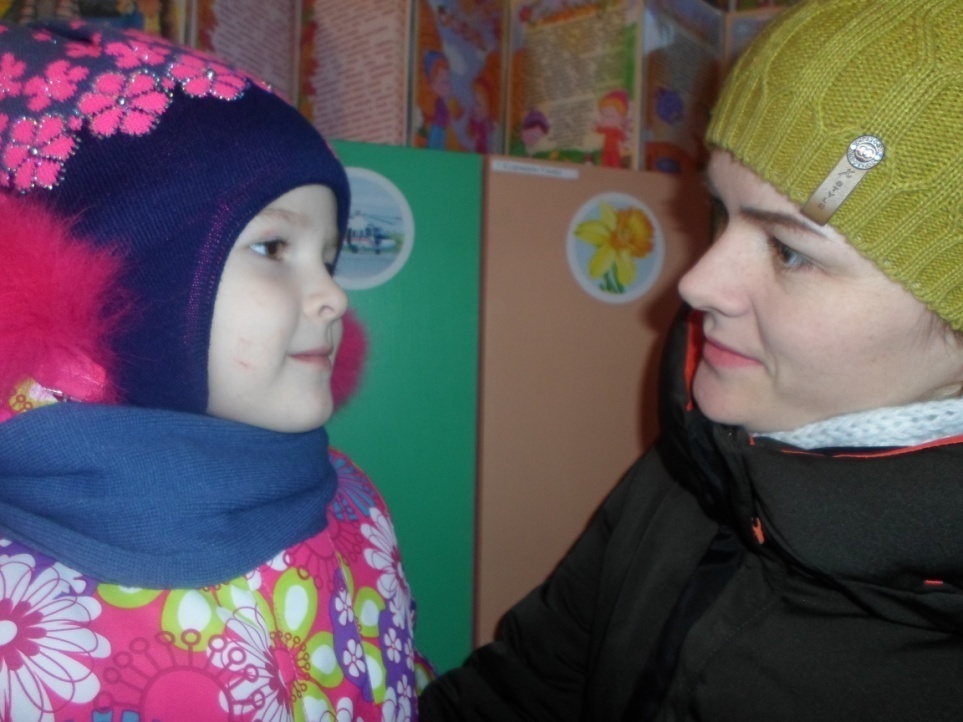 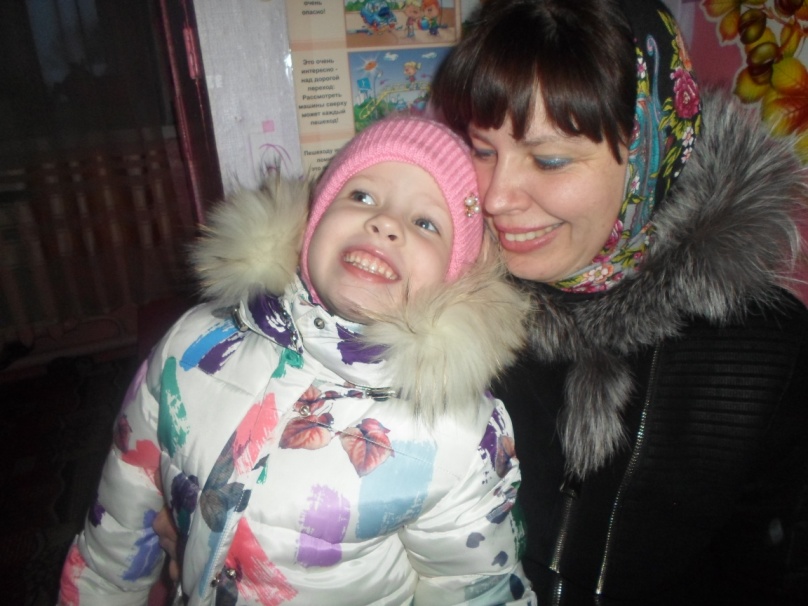 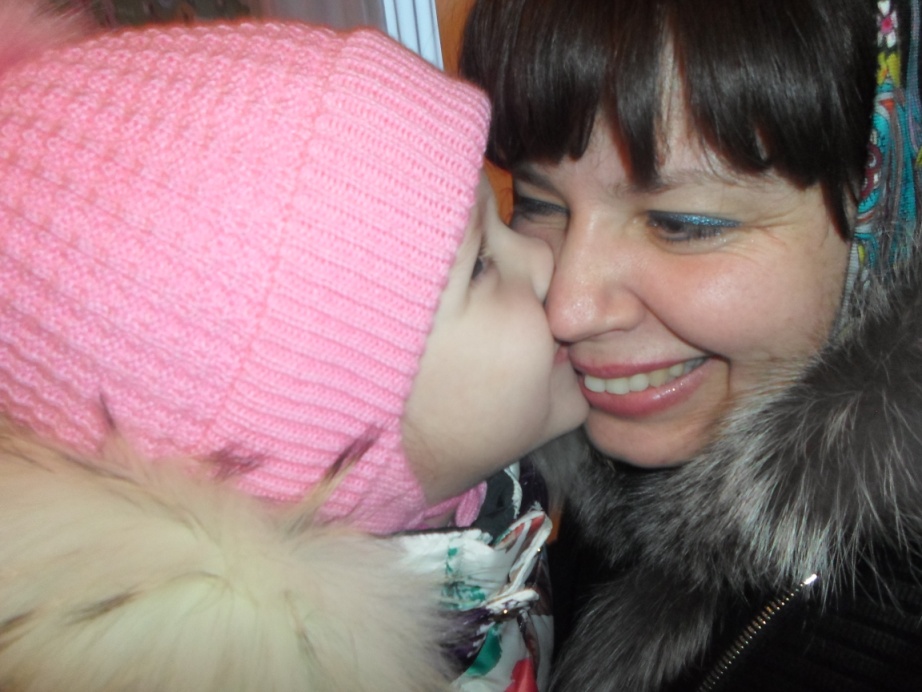 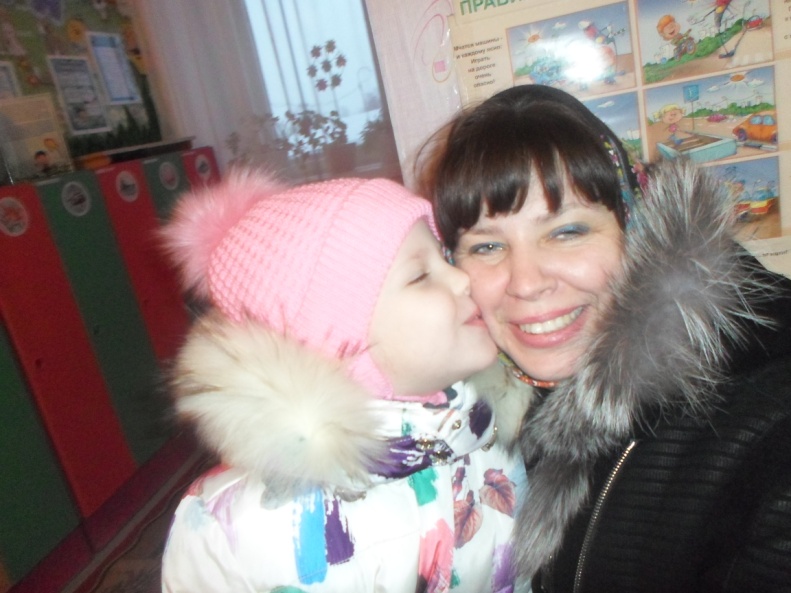 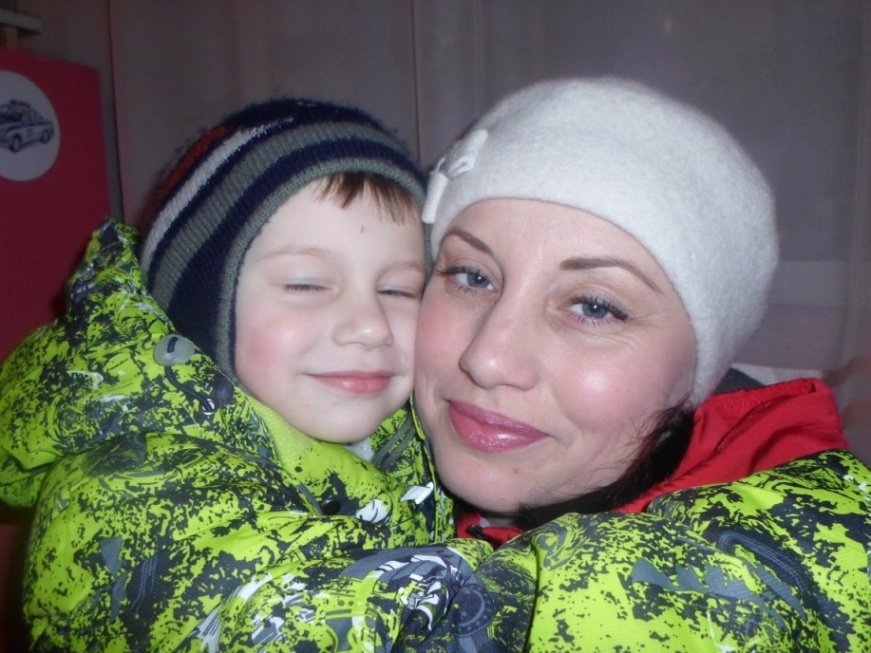 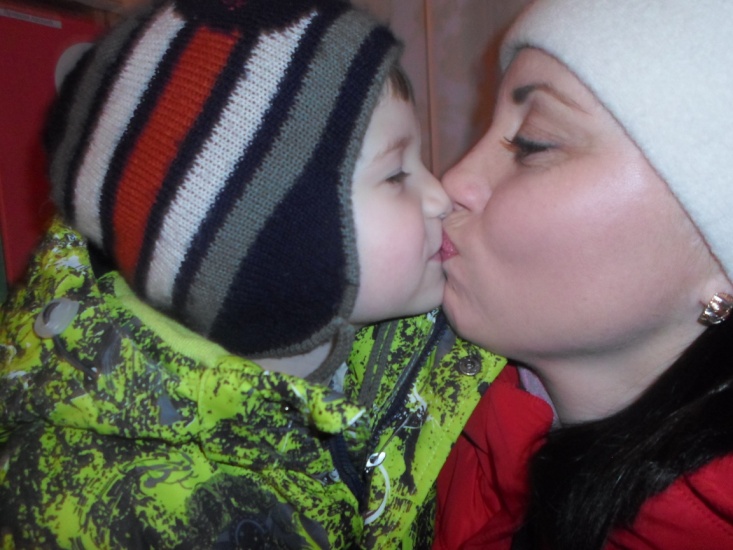 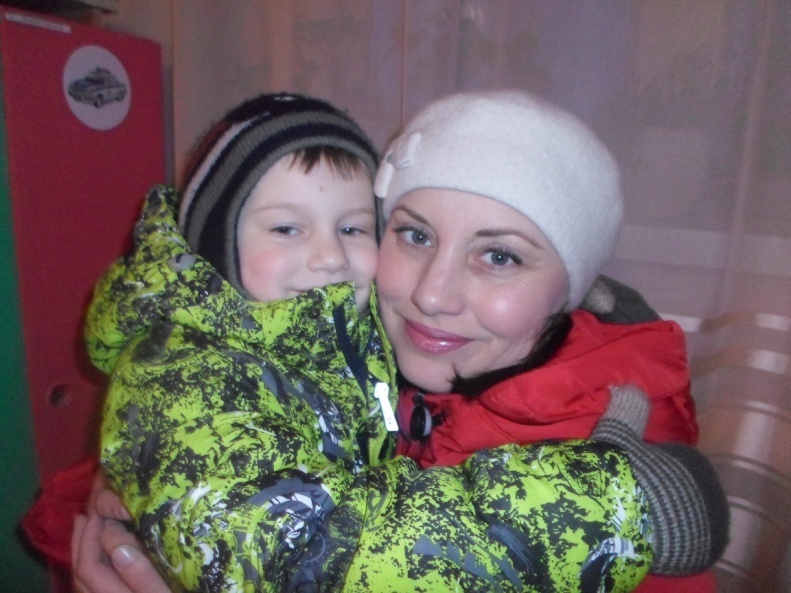 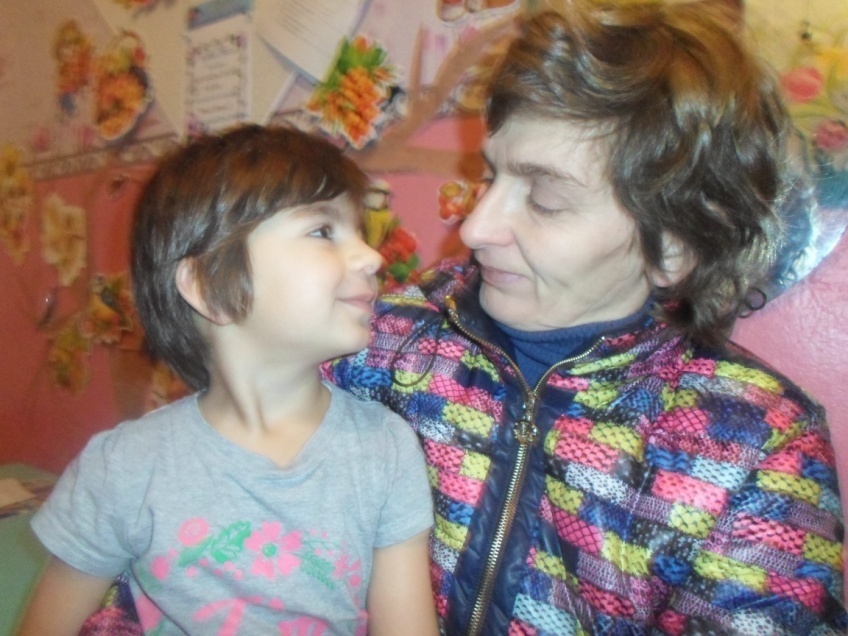 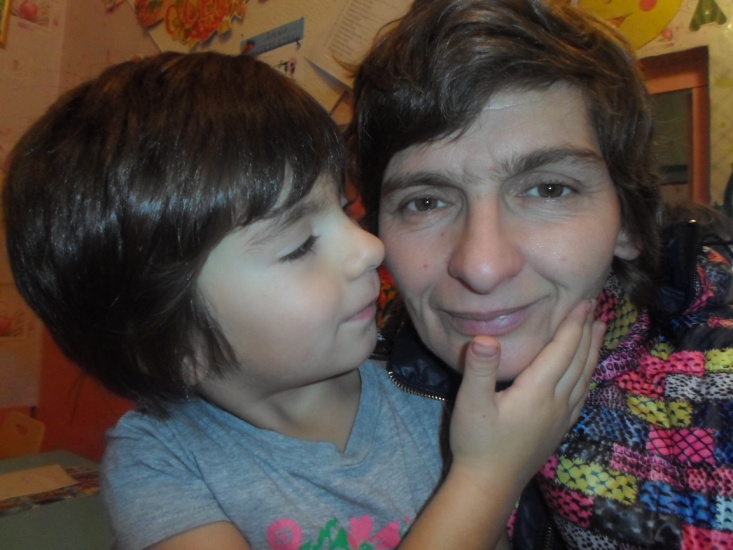 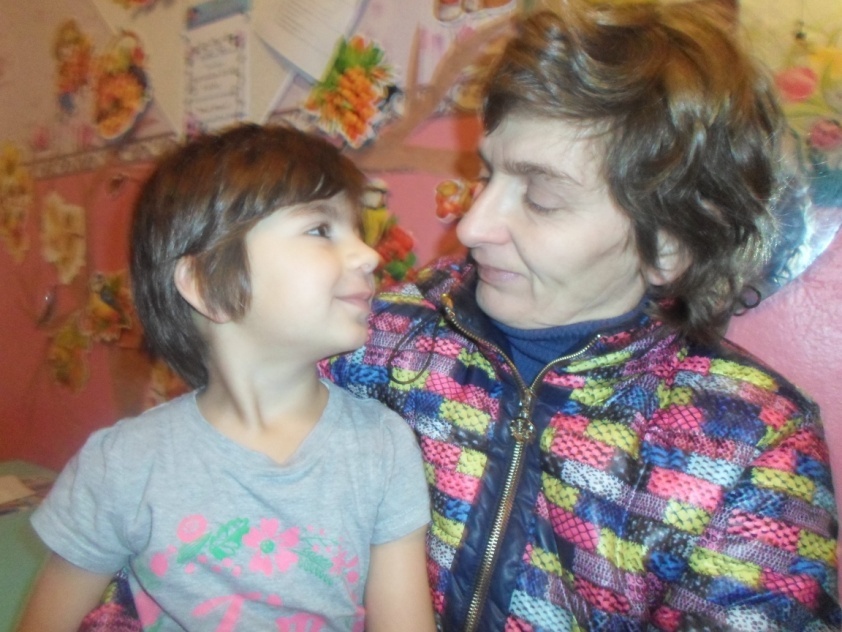 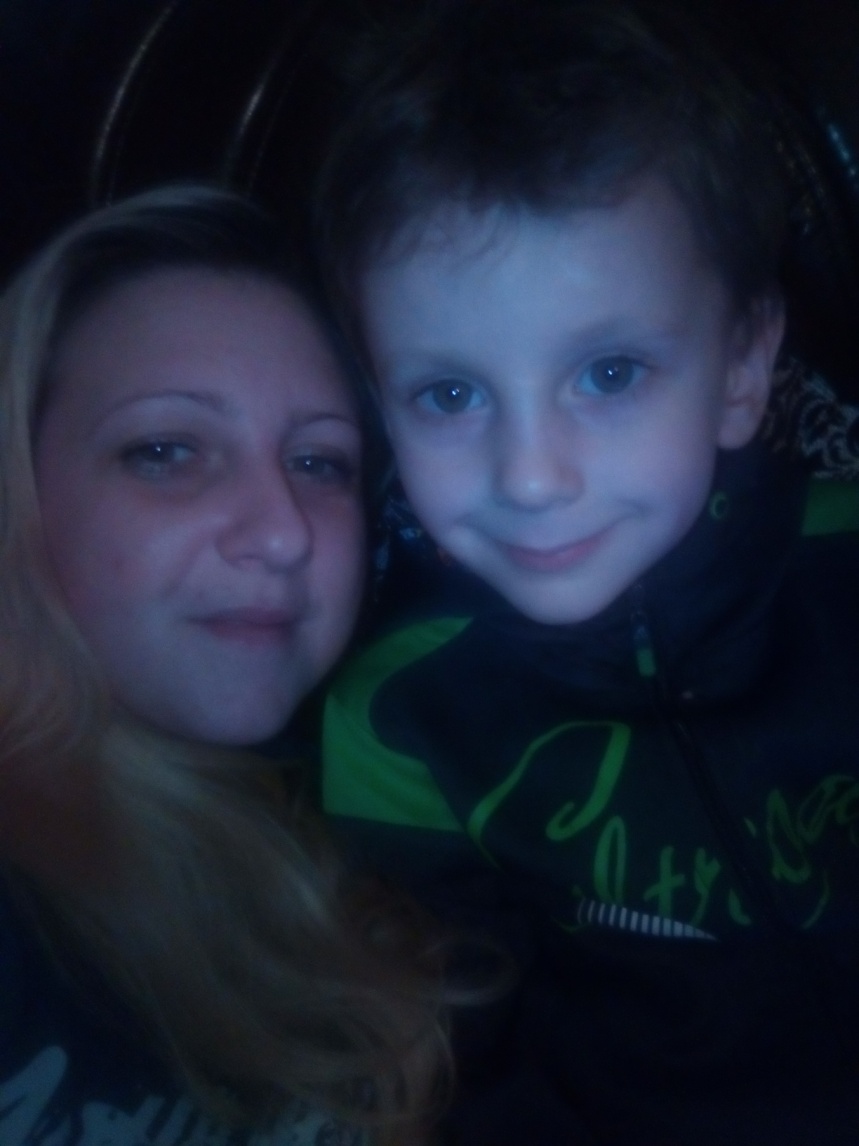 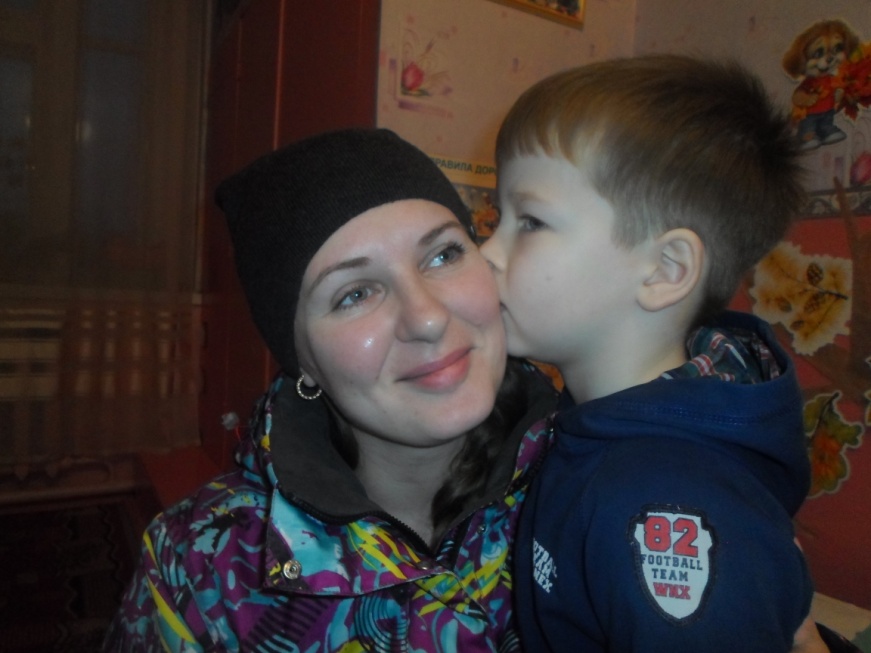 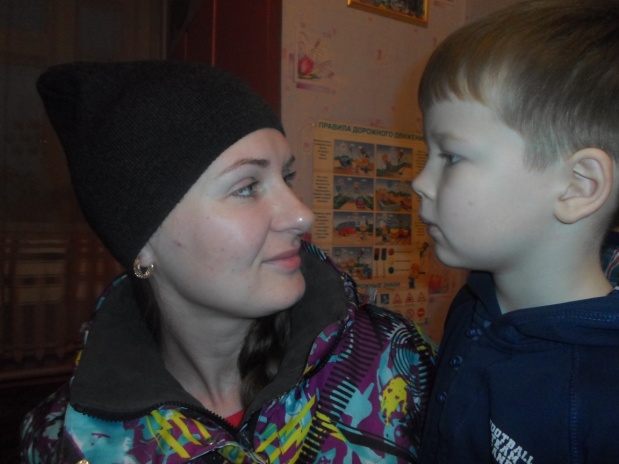 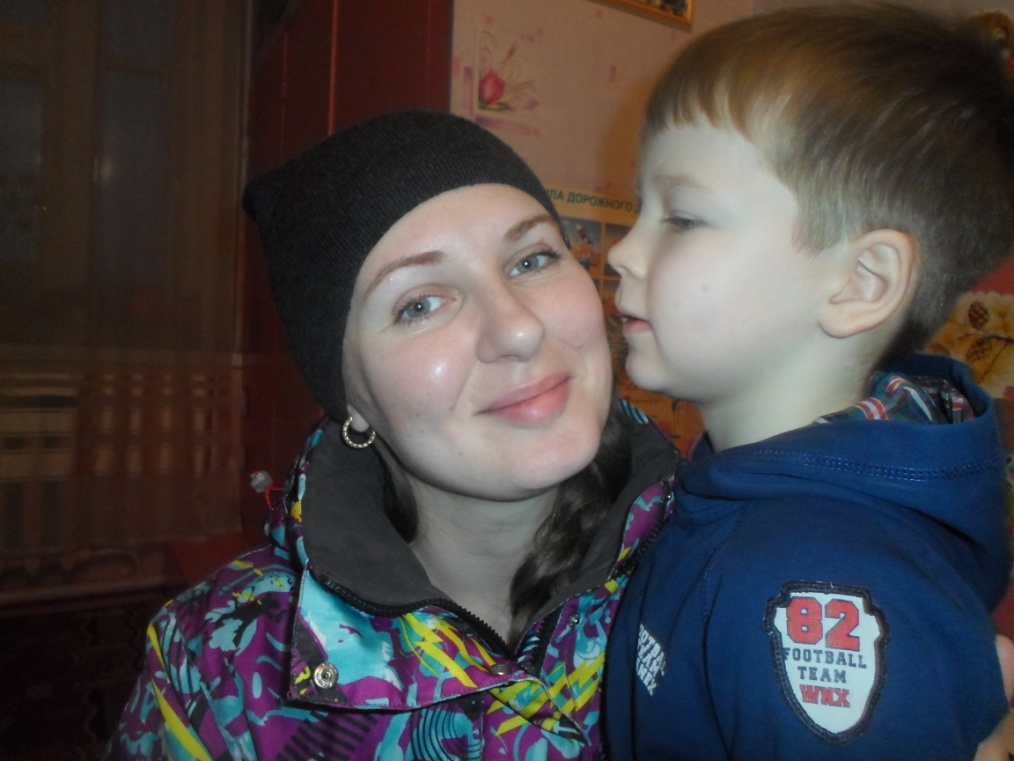 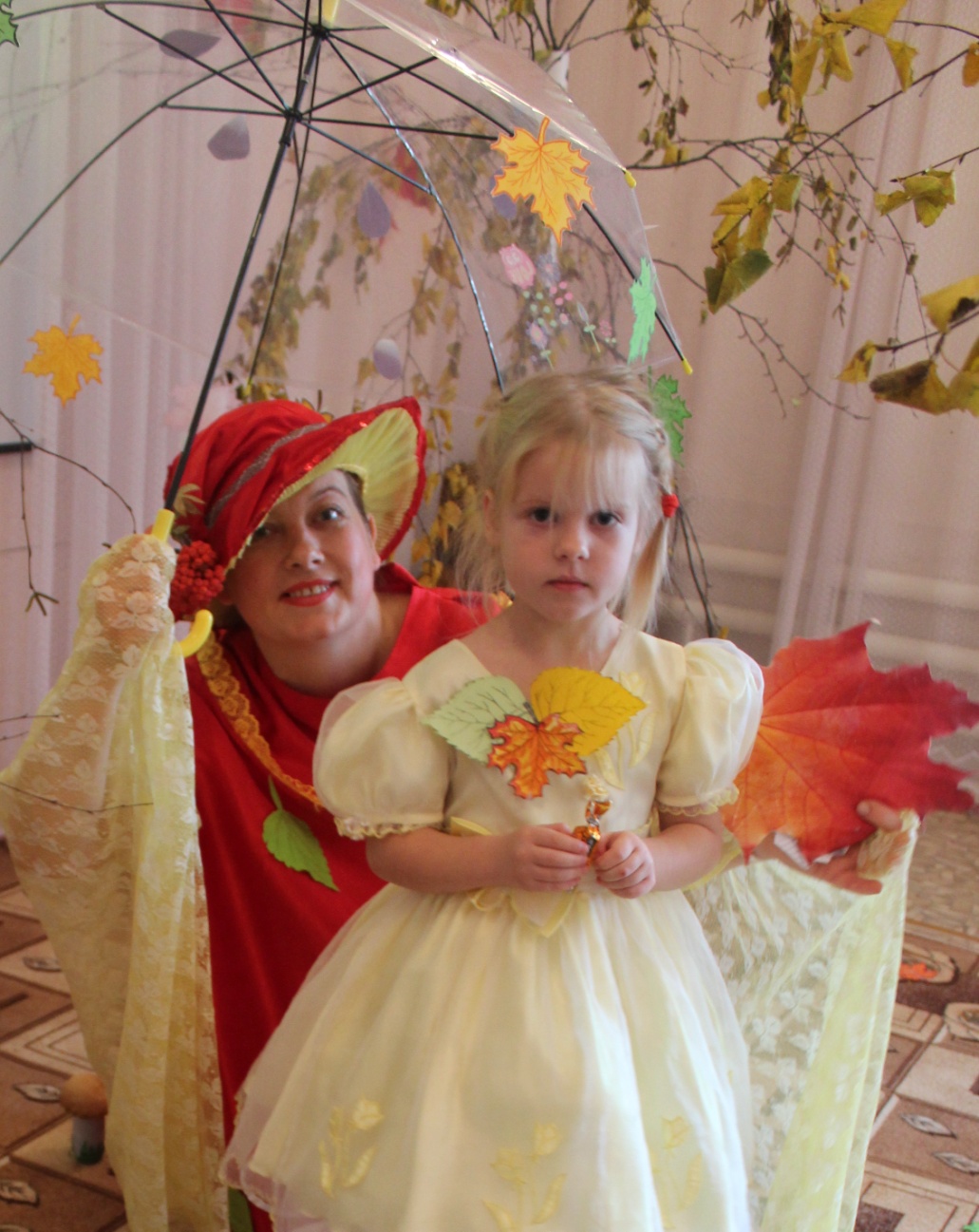 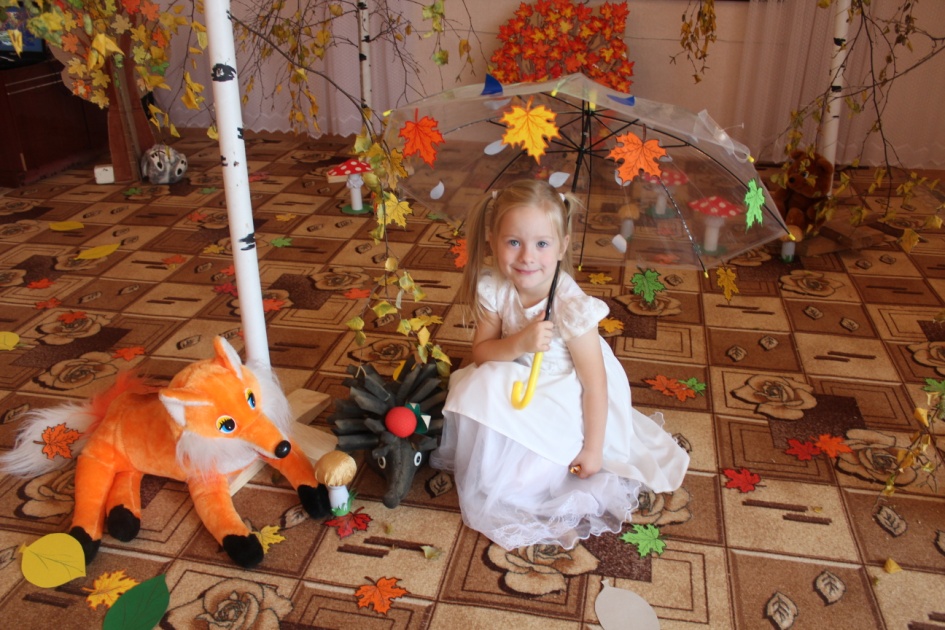 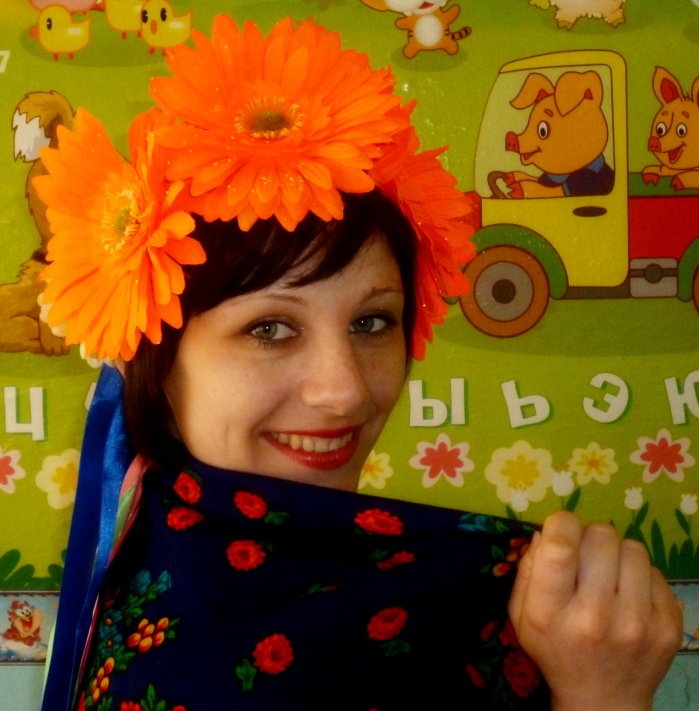 Песня 
Есть мама у котёнка
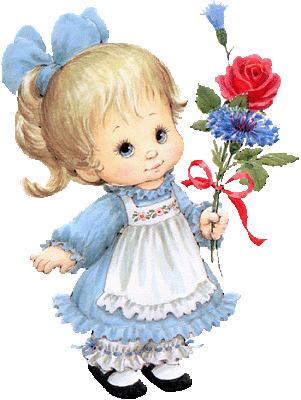 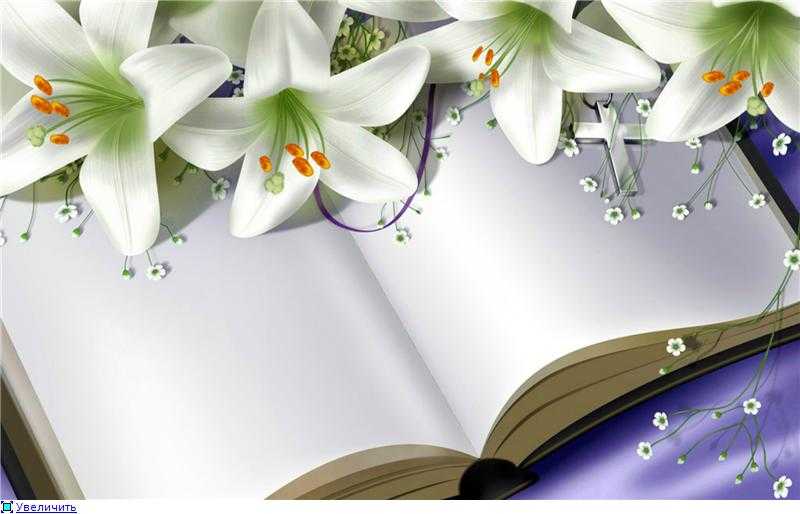 Мамочка, милая, нежная, славная,Добрая, умная и лучезарная,В ладонях я счастье тебе подарю.Спасибо за все я тебе говорю.
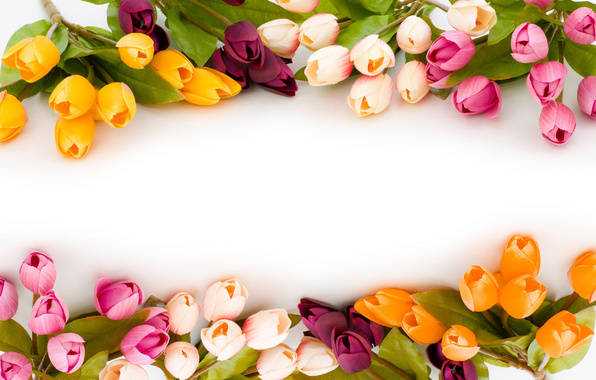 Мама… В этом слове столько света,
Нежности, заботы и любви!
К маме мы приходим за советом,
С мамой делим радости свои.
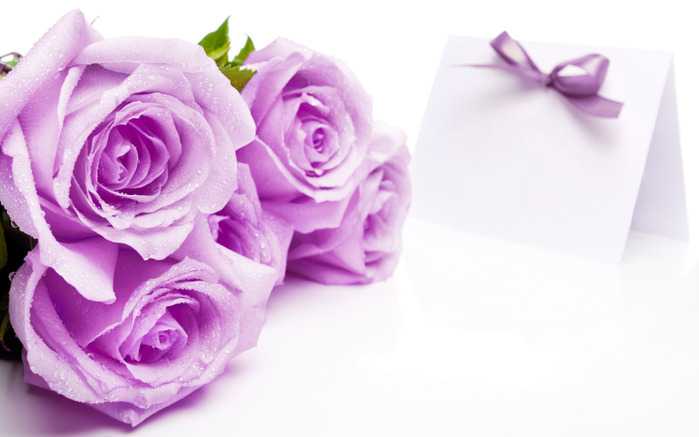 Мама … Это слово дорогоеПервое у каждого из насЭто слово близкое, родноеВ день веселья, испытаний час.
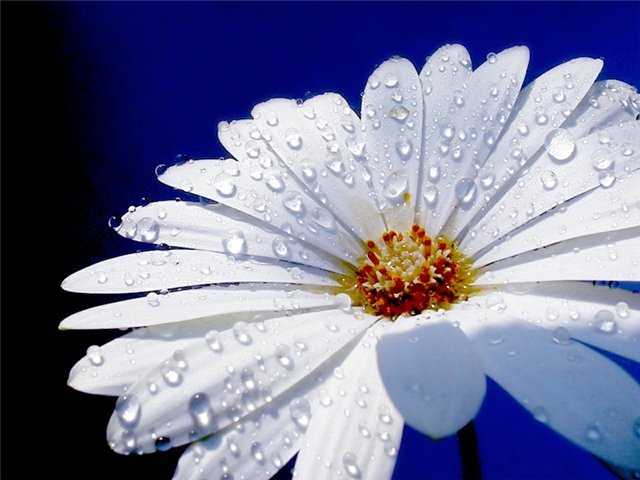 Мамочка, любимая, родная,Солнышко, ромашка, василек,Что мне пожелать тебе, не знаю,В этот замечательный денек,
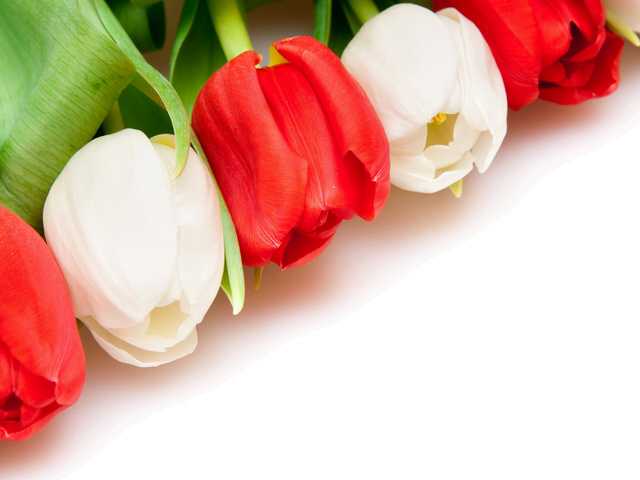 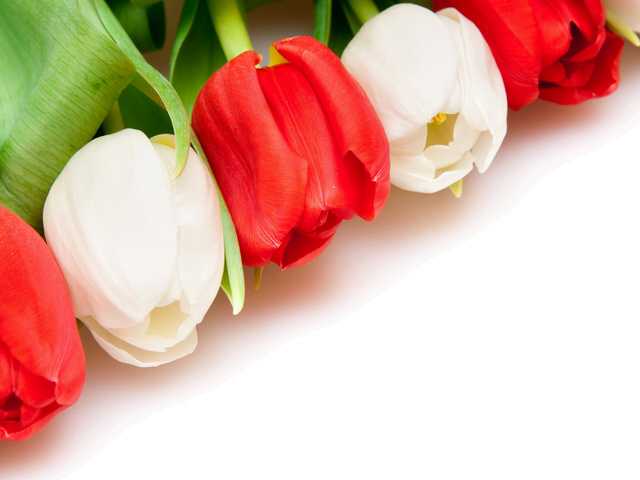 Только мама понимает,
Даже если ты неправ.
Только мама обнимает,
Всех родней на свете став.
Мама … В этом слове столько света,Нежности, заботы и любви!К маме мы приходим за советом,С мамой делим радости свои.
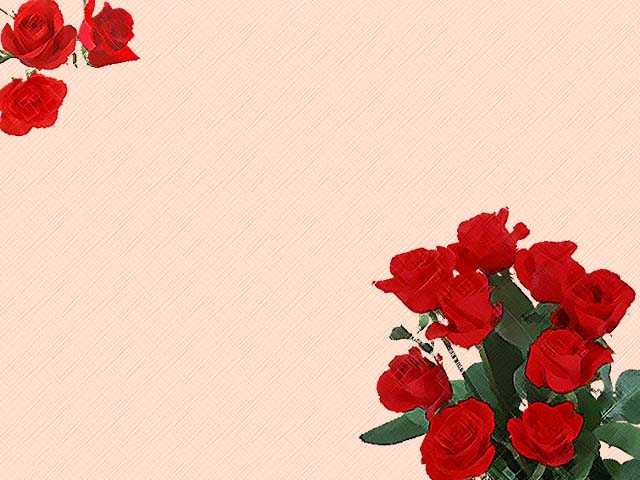 Я дождаться не могу, Вижу маму, к ней бегу.- Здравствуй, мамочка моя!Без тебя скучаю я!
Если мне бывает больно,Мама доброю рукойУспокаивает болиИ несет с собой покой.
И когда игрушке новойШумно радуюся я,Улыбается со мноюМама милая моя.
Пусть несет с собою ветерТо, что всем открою я:В целом мире, в целом светеМама лучше всех - моя.
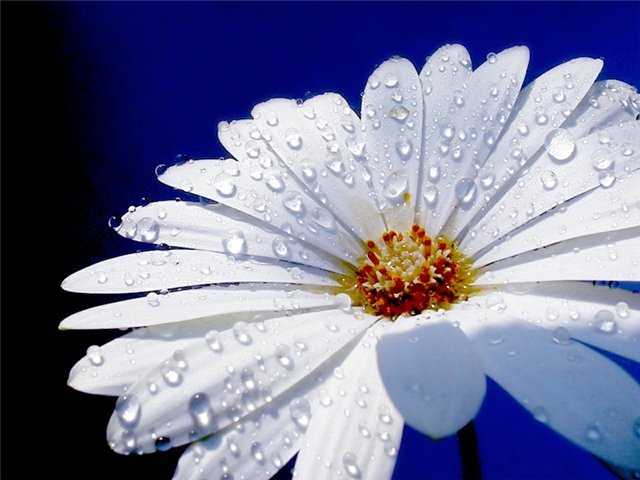 Маму крепко поцелую,
Обниму ее родную.
Очень я люблю ее,
Мама – солнышко мое.
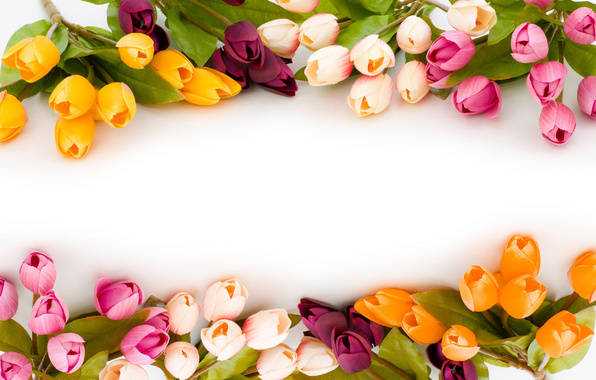 Если мама рядом – нам всегда тепло,На душе спокойно, весело, светло.Мама нам подарит солнца нежный лучИ подскажет лучший, самый верный путь.
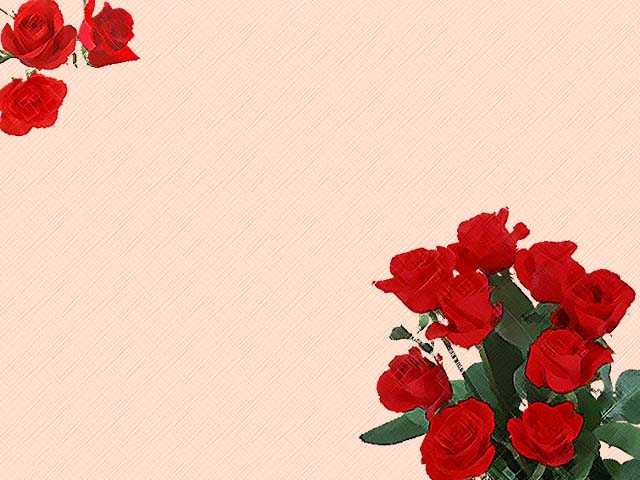 Такое бывает – Собака облает, Шиповник уколет, Крапива ужалит. А ночью приснится Огромная яма. Провалишься. Падая, выкрикнешь: – Мама!
И мама появится Рядом со мною, А всё, что пугало, Пройдёт стороною. Она улыбнётся – Исчезнут занозы, Царапины, ссадины, Горькие слезы...
«Какое везенье! – Подумаю я, – Что самая лучшая мама – Моя!»
Сказочный
конкурс
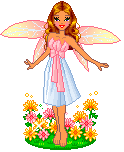 Конкурс
Собираемся на балл
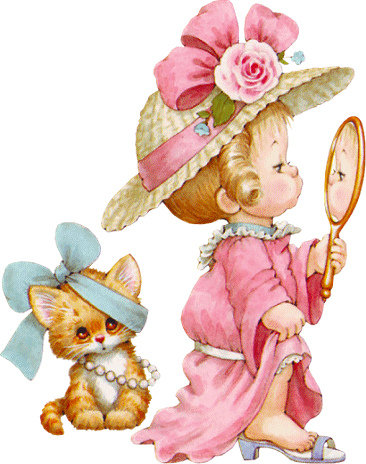 Танцевальный конкурс
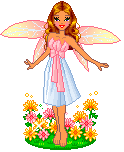 Конкурс поэтические мгновения
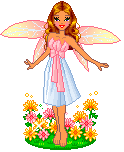 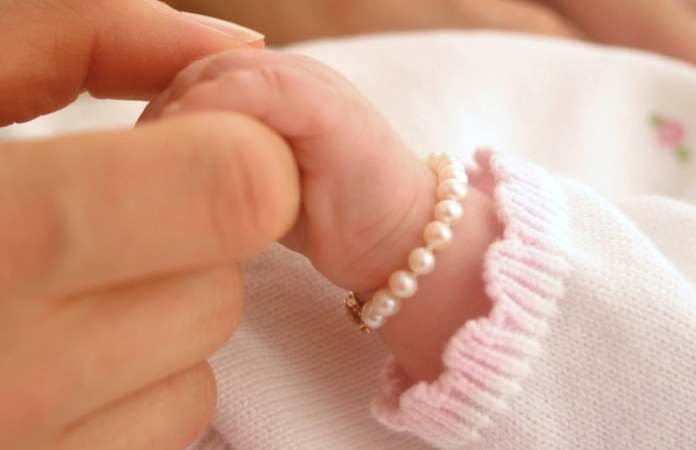 Быть мамой — совсем непростая работа: Усталость, ответственность, куча заботы… Пеленки, горшки, распашонки, болезни, Коленки разбитые, мультики вместе… Теперь нет покоя — быт с «потом и кровью», Ведь ты отвечаешь за жизнь и здоровье! Но… все забываю и таю я прямо, Лишь голосом детским услышу я «МАМА»!
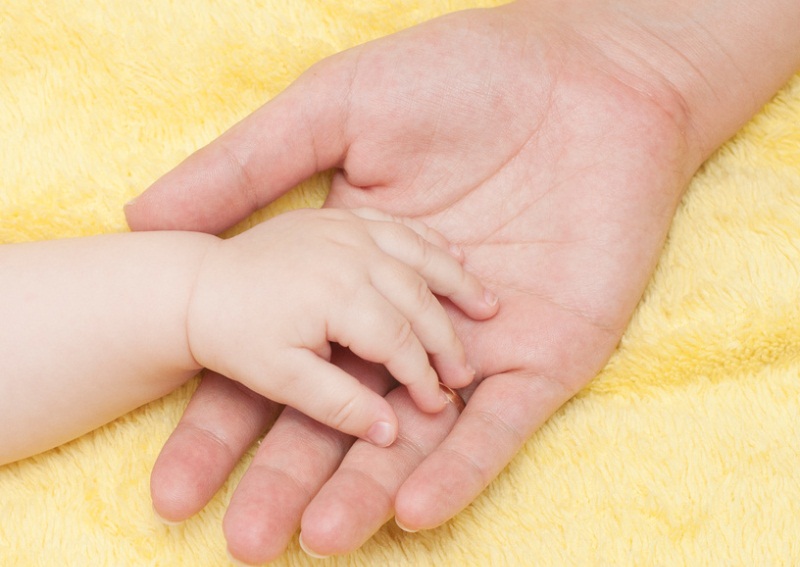 День со счастья начинается, Счастье встало раньше всех!Счастье маме улыбается, Развернув улыбку в смех. Счастье по полу зашлёпало, Босиком и без штанов, Моё счастье голопопое, Несмышленое оно, Шабутное и несмирное,Тут ломает, там крушит, Над губой усы кефирные, Вот оно ко мне бежит!
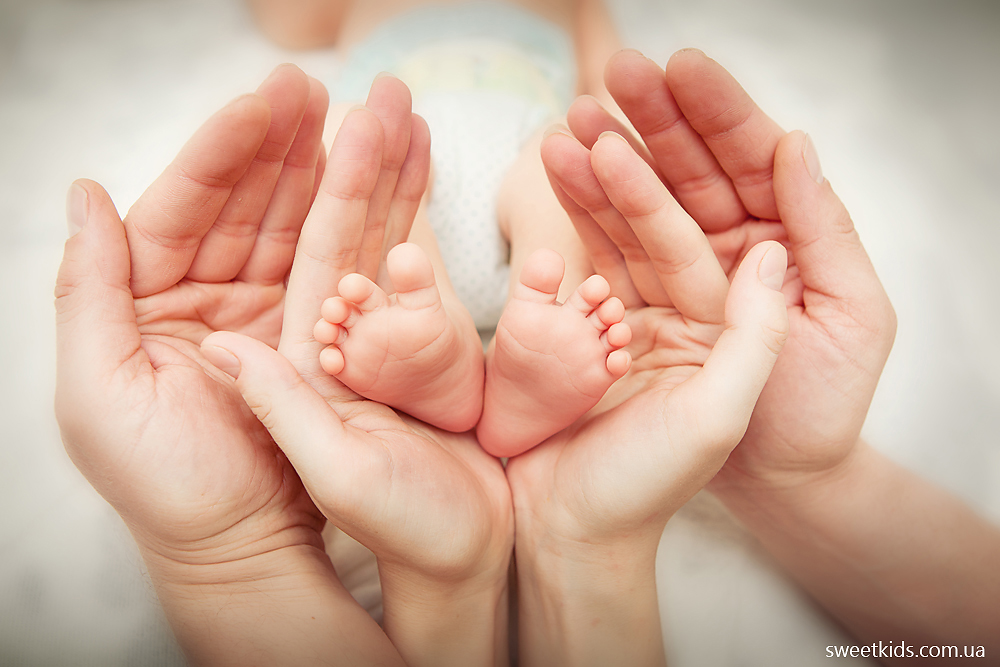 Что – самая сладкая сладость на свете? Сахар – могла я когда-то ответить. Мед, мармелад, пастила.. и щербет.. Только теперь поняла я ответ - Родного ребеночка – запах макушки, Что остается на нашей подушке, Пальчики нежные.. и ноготки– Попка, коленочки…и локотки… Что – самая горькая горечь на свете? Горчица – могла я когда-то ответить… Редька и уксус… полынь и хинин.. Ну а теперь – мой ответ – лишь один: Губки дрожащие - плач на подходе Вот от чего мое сердце заходит.. Самая горечь – родного ребенка – Полные слез и обиды глазенки…
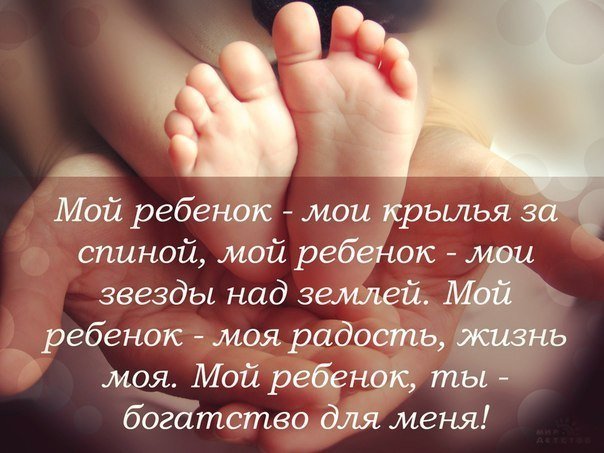 Ангелы рядом с нами живут. По вечерам колыбельную ждут. Спать не дают иногда по ночам. Очень нужны эти ангелы нам. Солнце рисуют на новых обоях. Могут корабль, из стульев, построить.Любят конфеты и лимонад. На карусели кружиться хотят. Ангелы эти бывают задиры. Часто кричат, хоть беги из квартиры.Вымажут кашей все, что кругом И улыбаются мило притом. Если болеют сходим с ума. Думаем: «Лучше б болела сама!»Дарим игрушки и сами же рады. Ангел смеется это награда! После любых испытаний и бедСпящие ангелы дарят нам свет. Ангелы эти в детской живут. Ангелов этих «ДЕТИ» зовут!
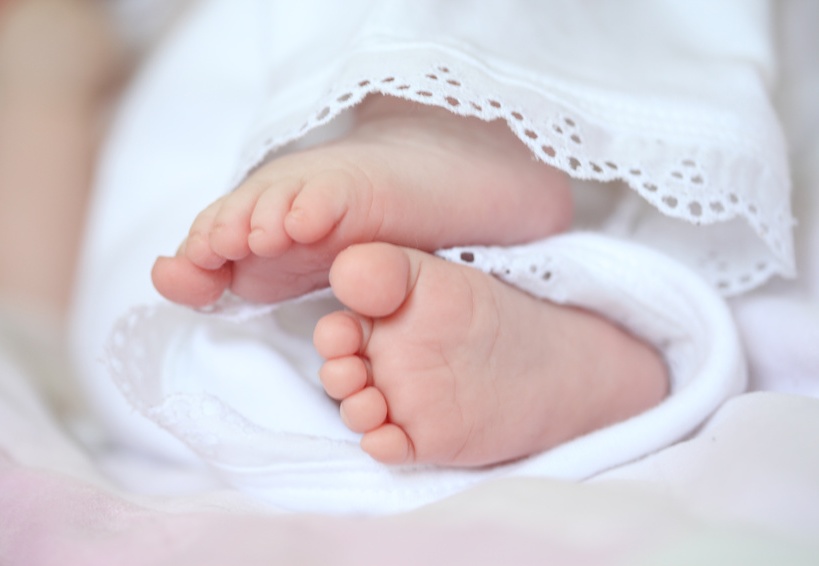 Песня Бабушка
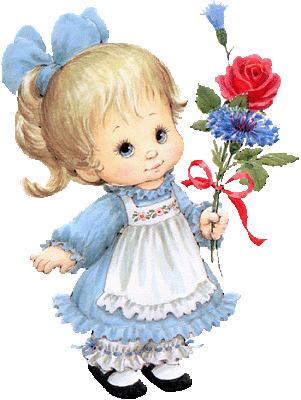 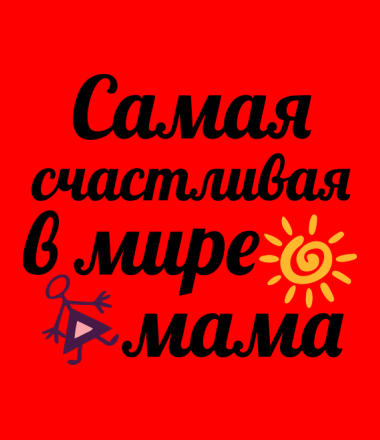 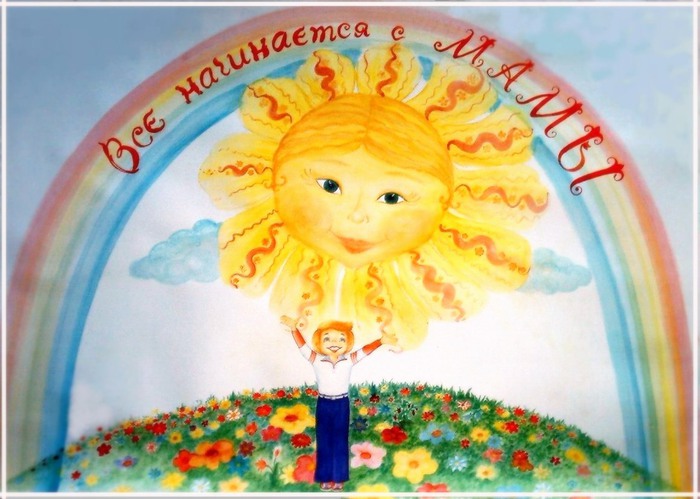